Муниципальное автономное общеобразовательное учреждение 
«Образовательный центр «НЬЮТОН» г. Челябинска»
Нейрокоррекция и ее роль в работе учителя-дефектолога
Коптева Мария Владимировна, 
учитель-дефектолог 
МАОУ «ОЦ «НЬЮТОН» г.Челябинска»
Нейропсихология
наука, работающая на стыке психологии, медицины и физиологии, изучающая мозговую организацию психических процессов: внимания, памяти, восприятия, речи, мышления, моторики и эмоционального реагирования
Рисование двумя руками – путь к успеху
Логические таблицы
Направлено на развитие левого и правого полушария. Развивает ритм мысли, что позволяет научиться работать со структурой текста
Инструкция
Необходимо по ходу работы быстро увидеть закономерность расположения фигур, картинок или чисел.  Записать в матрице.  Одна таблица запомнить в  50-секунд, выполнить – 20 сек. За занятие сделать 3 таблицы
Образная память
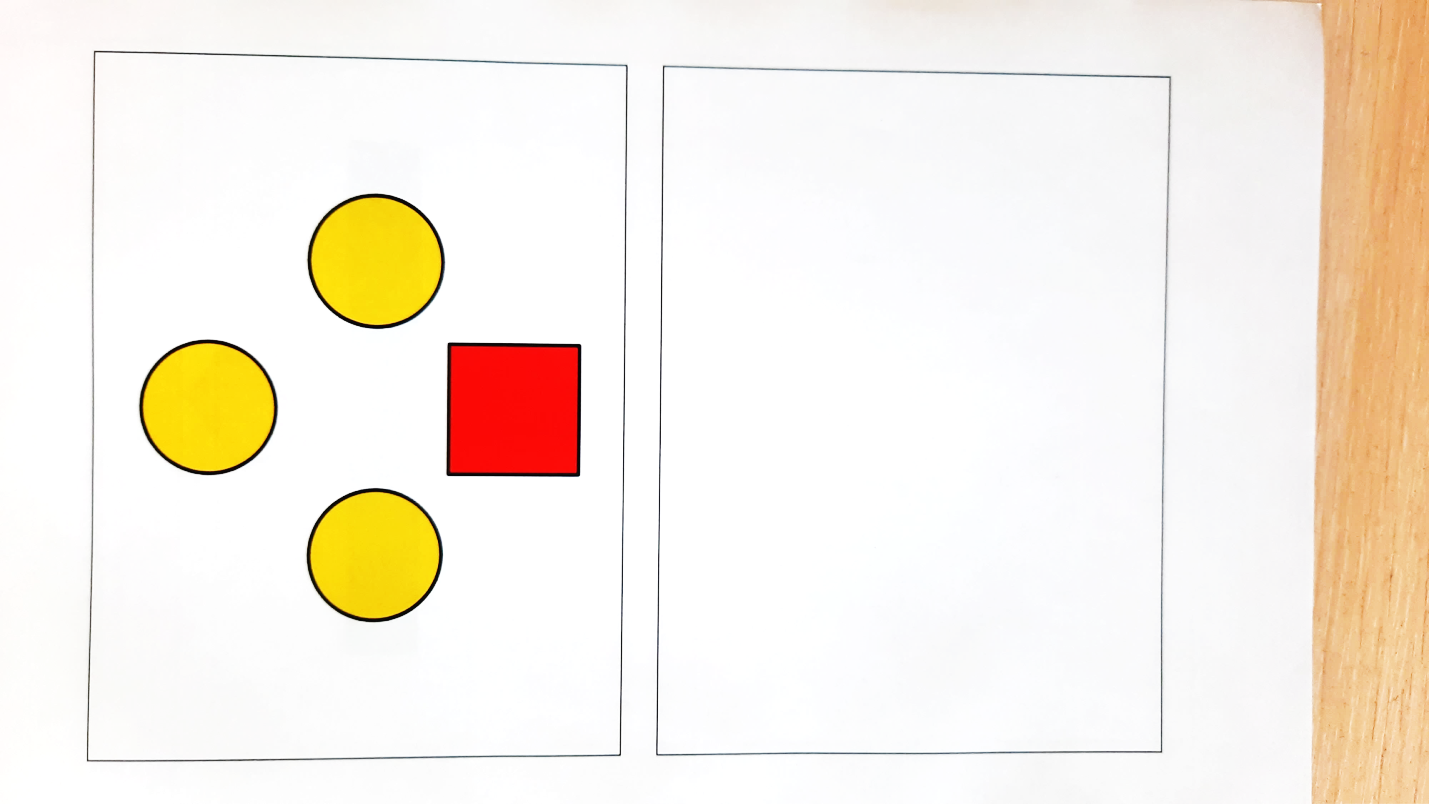 Направлено на развитие правого полушария. Развивая наглядно-образную память, ученикам станет легче представлять то, о чем они читают. И соответственно станет легче пересказывать
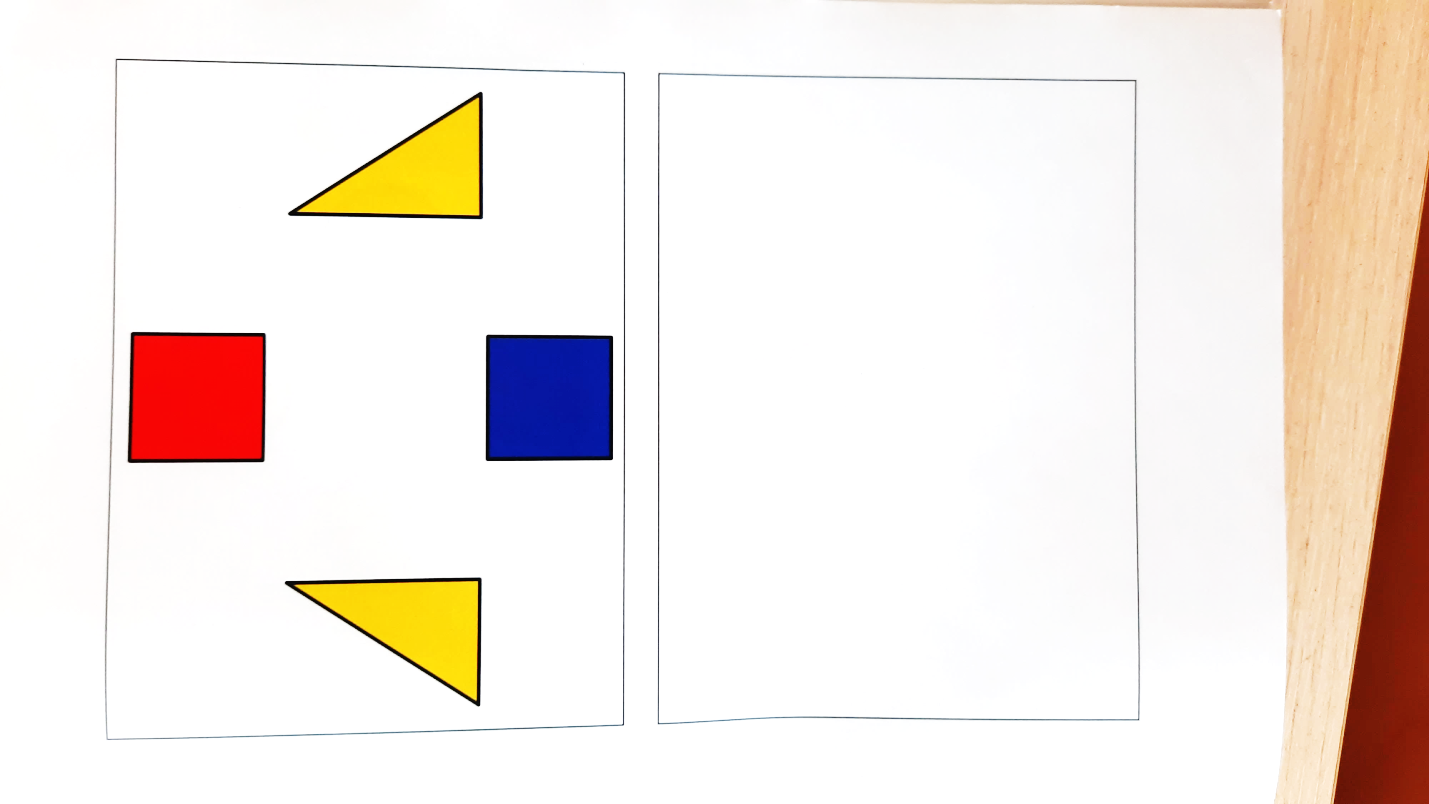 Инструкция
за указанное время рассмотреть фигуры и воспроизвести образ в тетради с учетом цвета;
запоминание от 10 до 30 сек. Воспроизведение от 30-50 сек
Зрительная память
Направлена на развитие правого полушария.  Это задание помогает научить наш мозг удерживать зрительную информацию любого объема
Инструкция 
Рассмотреть картинки, сгруппировать их. Воспроизвести по памяти в тетради с учетом деталей. Записать по схеме: Г.-название группы, П. -  название картинки, О – описание картинки.  Название групп и картинок одной буквой, описание картинок -  словами
Алфавит Джона Гриндера
Направлено на развитие межполушарного взаимодействия 
 Инструкция
Вы читаете алфавит в естественном порядке, вслух произнося его буквы, и одновременно с произношением, поднимаете правую, левую или обе руки вместе, в зависимости от того, какая вспомогательная буква стоит под произносимой буквой (П, Л или В соответственно)
Мнемотехника
Направлено на развитие обоих полушарий.
Мнемотехника – это искусство запоминания, используя методы мнемотехники, можно существенно увеличить объем памяти
Корректурные пробы
Тренировка продуктивности, распределения и переключения внимания, уровня концентрации и самоконтроля
Решение простых арифметических примеров на время, числовые лабиринты
Направлено на развитие левого полушария учить мыслить по аналогии и развивает ритм мысли
Анаграммы
При помощи анаграмм можно не только привить ребенку интерес к чтению, но и повысить скорость чтения, даже улучшить грамотность
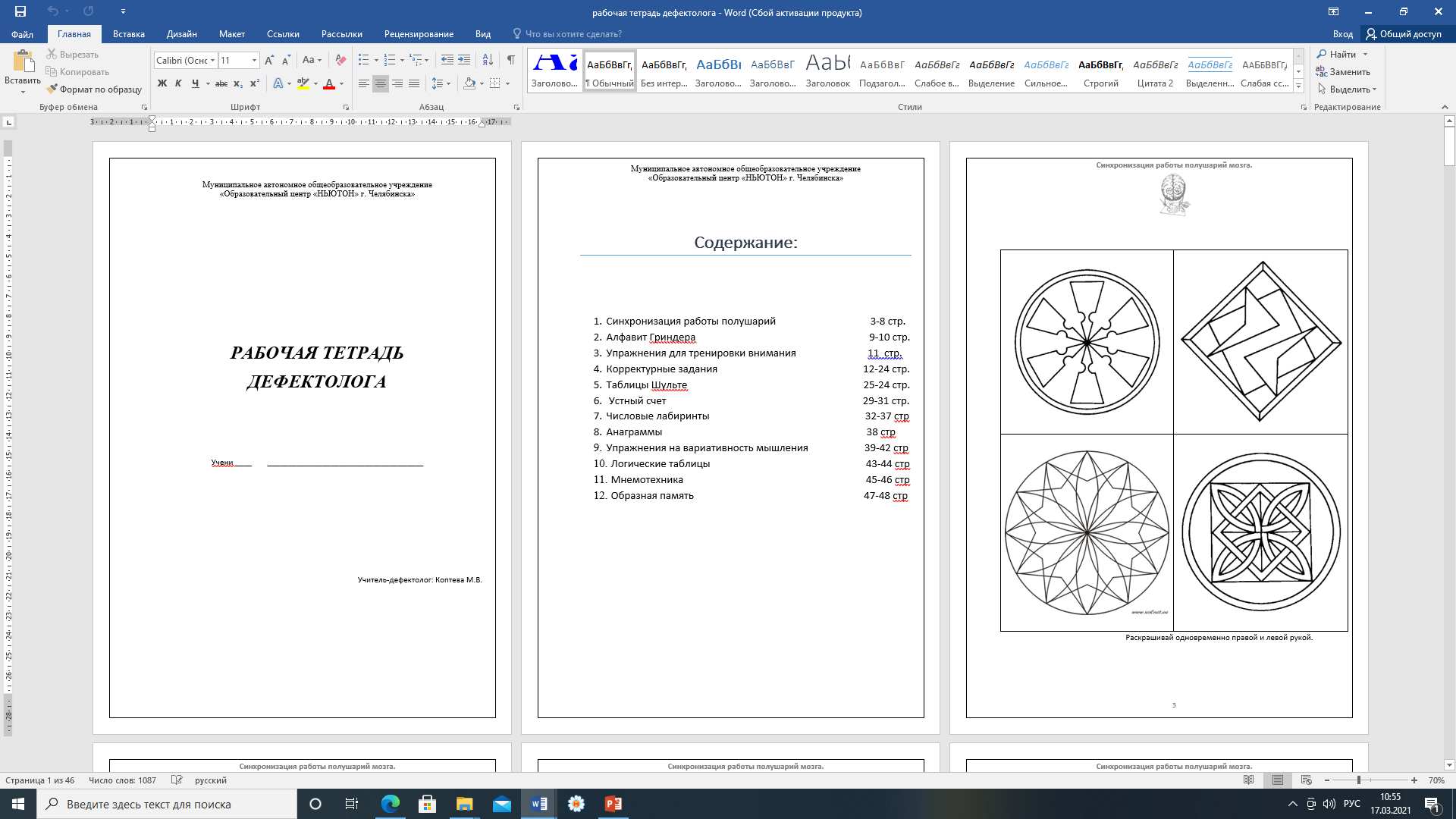 Данные упражнения вошли в рабочую тетрадь дефектолога, которая используется на занятиях